Участник конкурса бизнес-проектов в рамках 
Школы бизнеса «КОЛЕСО»
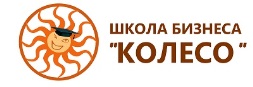 «Наименование проекта»
докладчик
ВУЗ, Факультет/ООО
Н. Новгород,  2014
Содержание презентации
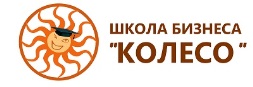 Краткое описание проекта: 2-3 неперегруженных слайда 
Актуальность проблемы: 1 слайд
Кто занимается аналогичными разработками, сравнение с ними, кому нужен результат и потенциальные клиенты: 1-2 слайда
На каком этапе находится разработка
Ваши представления о рынке и сегментах Вашего проекта, и о возможностях коммерциализации: 1 слайда
Команда,  роль каждого, контакты 
Инвестиционное предложение: Сколько денег и на что за какую долю
Оформление презентации
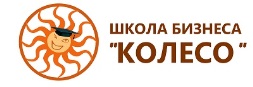 Основной объем 8-10 слайдов
5 минут на доклад, 5 минут на вопросы
Если этого не требует тема проекта, не делайте презентацию многоцветную,  с эффектами. Учитывайте особенность освещения и оборудования 
Приветствуется распечатанная аннотация проекта
Можно приложить дополнительный материал в виде приложения, сделав в соответствующем месте основной части презентации ссылку на него.
Слайды приложений
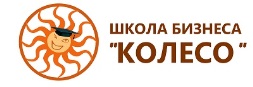